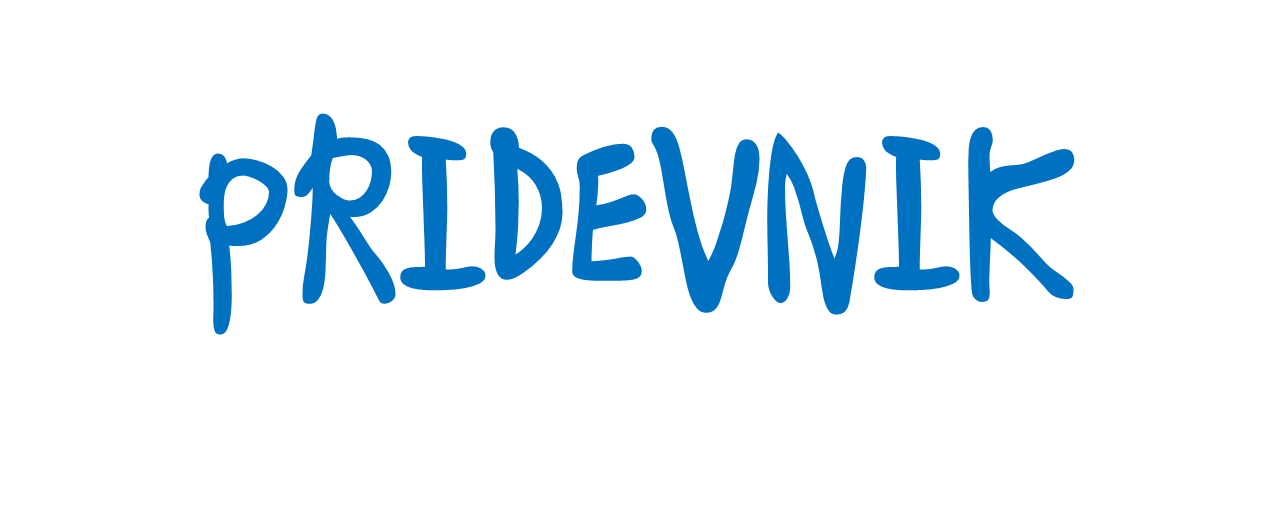 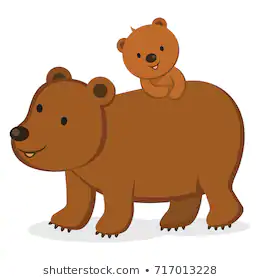 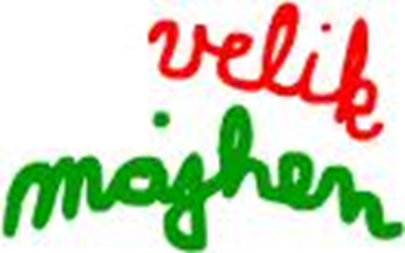 Pridevniki so besede, s katerimi pojasnjujemo samostalnike. Poimenujemo njihove lastnosti, vrsto, svojino.
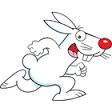 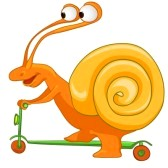 VRSTE PRIDEVNIKOV

 LASTNOSTNI: Kakšen? Kakšna? Kakšno?
npr.: majhen, lesena, zanimivo
 
 VRSTNI: Kateri? Katera? Katero?
npr.: žepni, ročna, vaško
 
 SVOJILNI: Čigav? Čigava? Čigavo?
npr.: kmetov, Alenkina, sosedovo
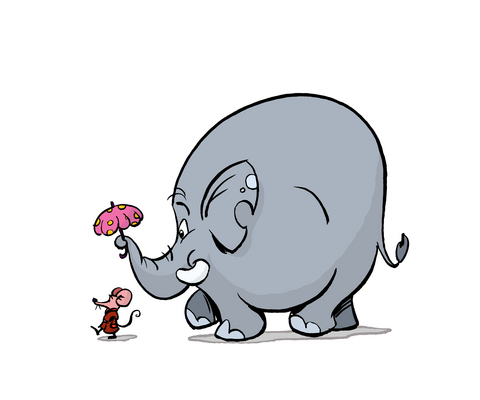 Večino lastnostnih pridevnikov lahko stopnjujemo. Ločimo tri STOPNJE PRIDEVNIKA:

 osnovnik (velik),
 primernik (večji) in
 presežnik (največji).
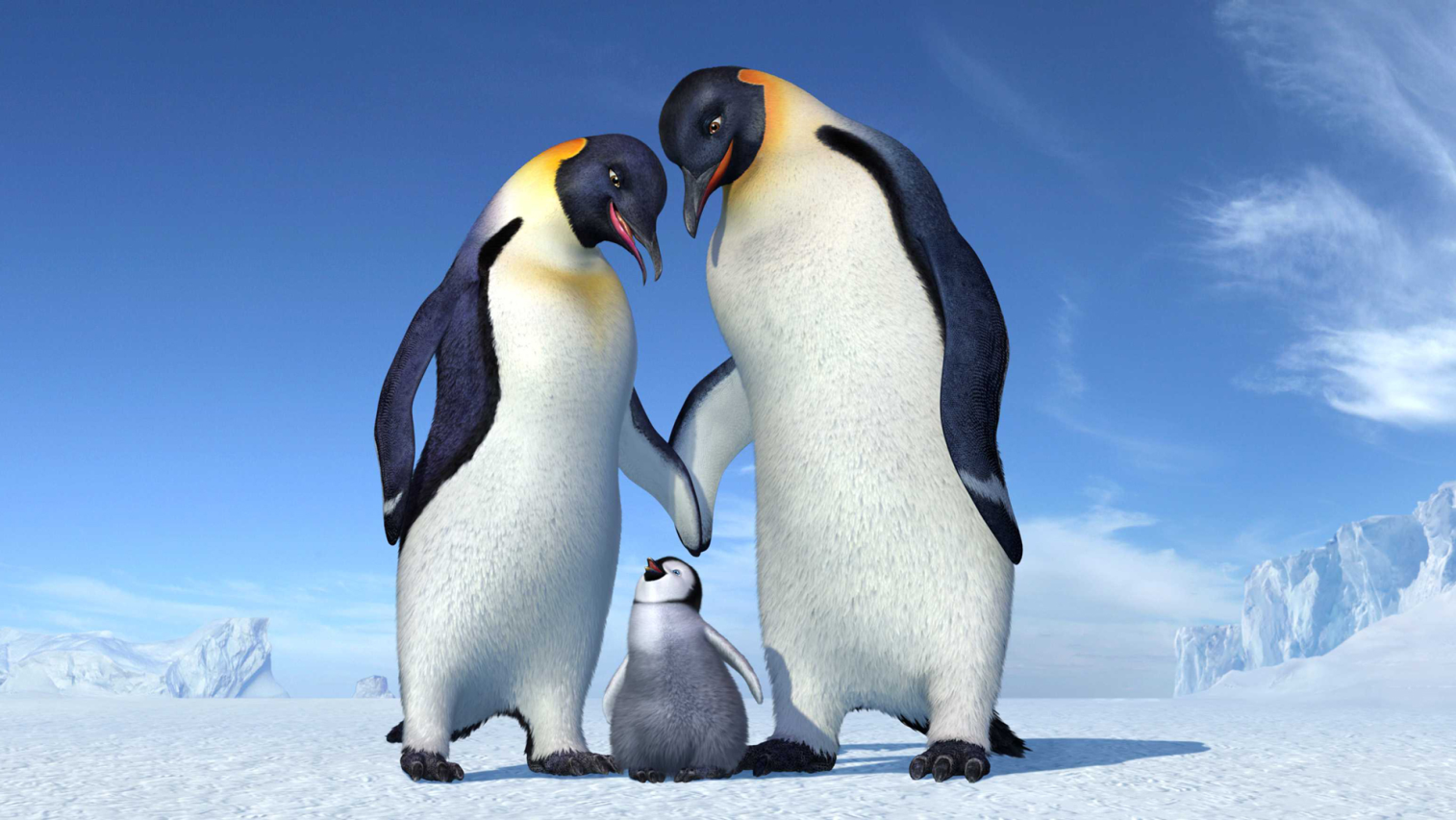 Pridevnike lahko stopnjujemo na dva načina:

z obrazili:  lep – lepši – najlepši 
                         drag – dražji – najdražji 

2. z besedama bolj in najbolj: 
                      vroč – bolj vroč – najbolj vroč
Pridevnik se ujema s samostalnikom v spolu, številu in sklonu.
Dopolni preglednico.